Agir pour lutter contre la sédentarité et l’inactivité physique dans les écoles du Rhône
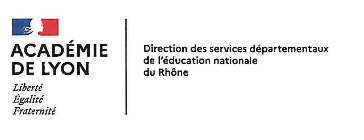 CPD EPS
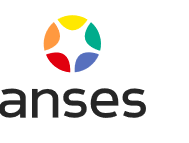 Le constat
92% des filles d’âge scolaire
82% des garçons d’âge scolaire
Temps d’activité physique insuffisant: 
moins d’une heure quotidienne d’activité physique d’intensité modérée à intense
13% des 3-11 ans en surpoids en 2016, 4% sont obèses
Rapport du 23 novembre 2020:
66% des enfants présentent un risque sanitaire préoccupant:
Plus de 2h par jour devant les écrans « de loisirs » et moins de 60 minutes d’activité physique quotidienne
Conclusion du rapport ANSES du 23/11/2020: 
« il est extrêmement rare qu’une évaluation des risques montre que les 2/3 de la population étudiée présentent un dépassement des seuils sanitaires, montrant une exposition à un risque sanitaire élevé pour la santé

L’insuffisance d’activité physique est désormais un risque sanitaire à part entière
Agir pour lutter contre la sédentarité et l’inactivité dans les écoles
Un objectif: faire augmenter rapidement le temps d’activité physique des enfants / élèves
Les moyens:
Sur le temps scolaire (le seul à concerner tous les enfants):
LA RÉALISATION EFFECTIVE des 45 MIN QUOTIDIENNES en maternelle ou des 108h D’EPS annuelles en élémentaire :
La promotion du sport scolaire (USEP).
Le développement de pratiques d’APQ 30’
Structuration des récréations.
Sur le temps périscolaire :
Lien avec les collectivités et les clubs : pause méridienne active, temps d’APQ 30’ sur le périscolaire du soir.
Sur le temps extrascolaire:
Accessibilité mode doux des écoles : Promotion pédibus, vélos et trottinettes non électriques.
Pratique sportive (liens avec les clubs sportifs: Pass’sports, carte passerelle, Génération 2024).
Premier levier : assurer les horaires d’enseignement de l’EPS
Constat:
Nombre de séances d’EPS effectives par semaine. 
Durée de pratique effective des séances ( hors transport, habillage etc...).
Existence d’une programmation ( de cycle, d’école...).
Premier levier : assurer les horaires d’enseignement de l’EPS
Quels leviers, quels obstacles:
Installations disponibles pour pratiquer l’EPS dans et à proximité de l’école
Répartition des installations entre les enseignants (par période, annuelle...) ?
Quel matériel
Gestion, entretien ?
Connaissance de celui-ci par les collègues ?
Quels partenariats:
ETAPS, intervenants mis à disposition dans le cadre d’une convention départementale, partenariats artistiques (danse ou arts du cirque) ?
Les « savoirs fondamentaux » en EPS
Circulaire du 23/6/2021 parue au BOEN n° 26 du 1er juillet 2021
Aisance aquatique et Savoir nager.


Savoir rouler à vélo.
La place des activités sportives dans l’école
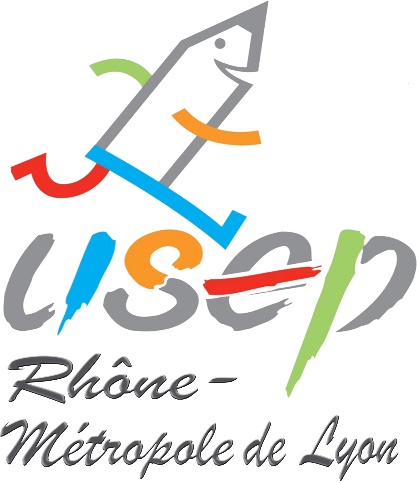 Existe-t-il une association sportive USEP dans l’école?



Connaissance du label « Génération 2024 »
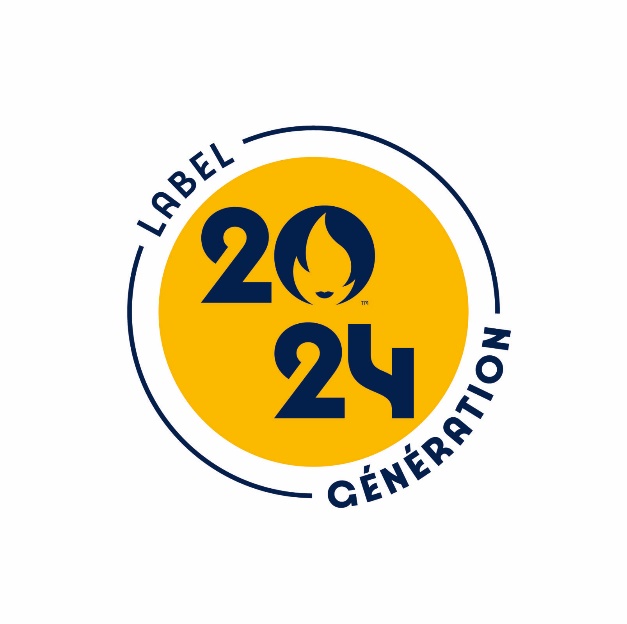 La place de la pratique physique quotidienne dans l’école
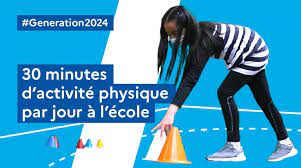 Le dispositif 30 minutes d’activité physique quotidienne:
Se distingue, tout en étant complémentaire, de l’EPS et du sport scolaire.

Vise à lutter contre la sédentarité et s’inscrit dans la démarche école promotrice de santé.

Favorise le lien avec le mouvement sportif dans la perspective des JOP 2024.

Doit être généralisé suite à la NS du 27 juillet 2022 .

Doit être inscrit dans les projets d’école.
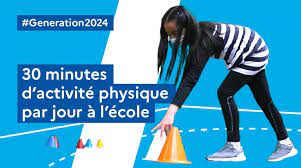 APQ 30 minutes
Accompagnement par les CPC EPS et CPD EPS pour la mise en place de ce dispositif.

Ressources disponibles et lien pour l’inscription au dispositif:
https://cpd-eps-premier-degre-rhone.enseigne.ac-lyon.fr/spip/spip.php?rubrique182